Parental Revision Evening:
GCSE English Language and English Literature (AQA)
Welcome!

What will the exams look like?
What does revision look like in English?
How can I help as a parent?

Revision resources in student folders AND on Teams page areas (11En1, 11En2, 11En4)
AQA English Language
Paper 1: Explorations in Creative Reading and Writing (80 marks)
AQA English Language
Paper 2: Writers' Viewpoints and Perspectives [80 marks]
AQA English Literature (in 2022) – Paper 1
AQA English Literature (in 2022) – Paper 2
Changes/support from exam board for 2022
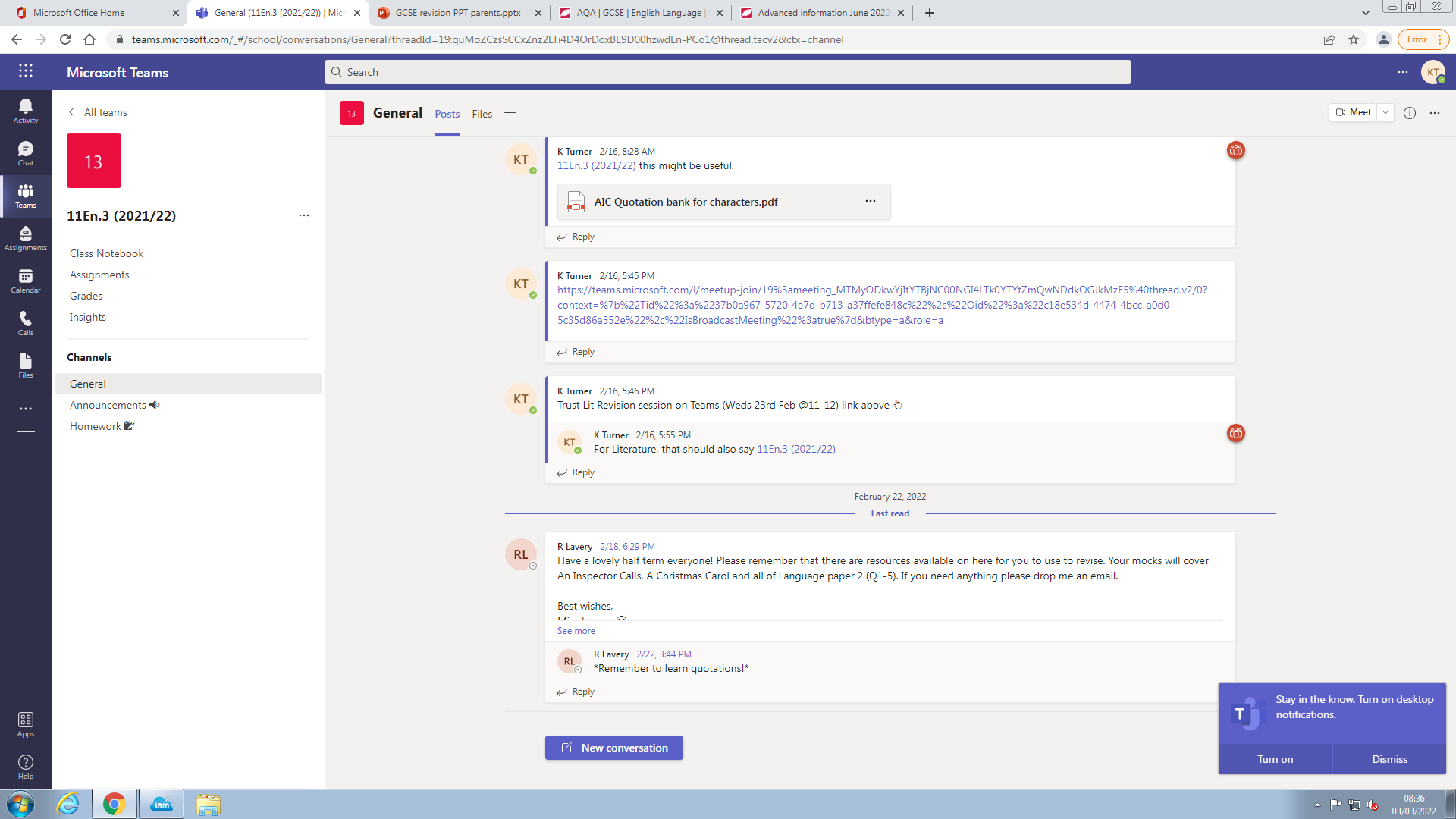 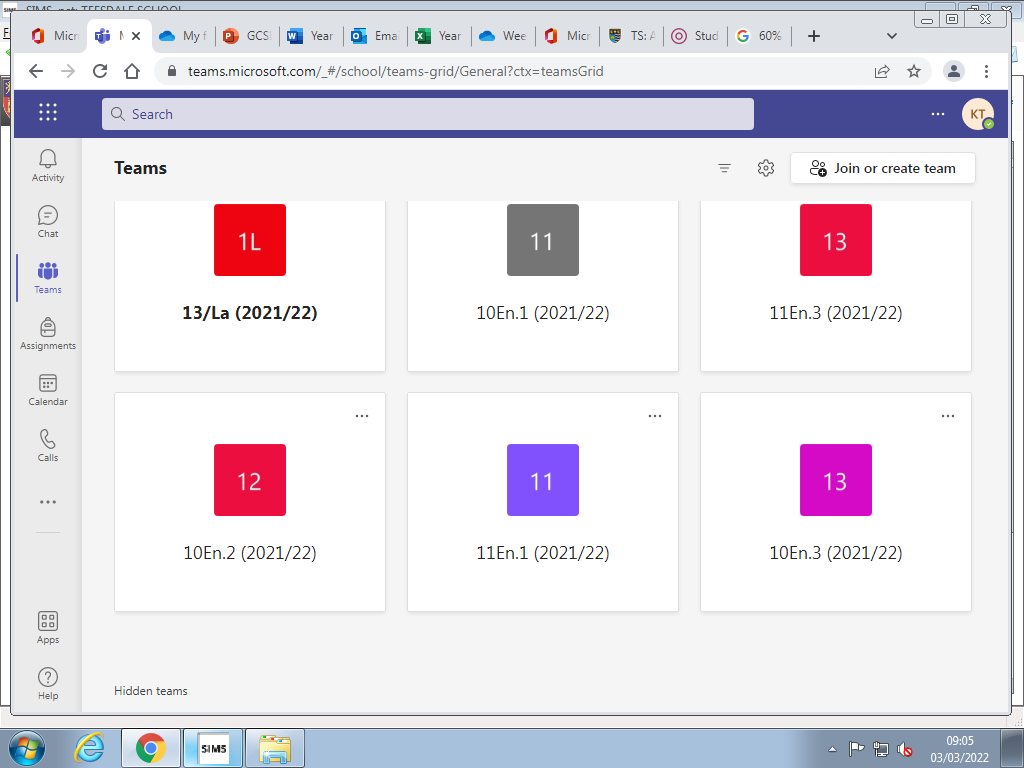 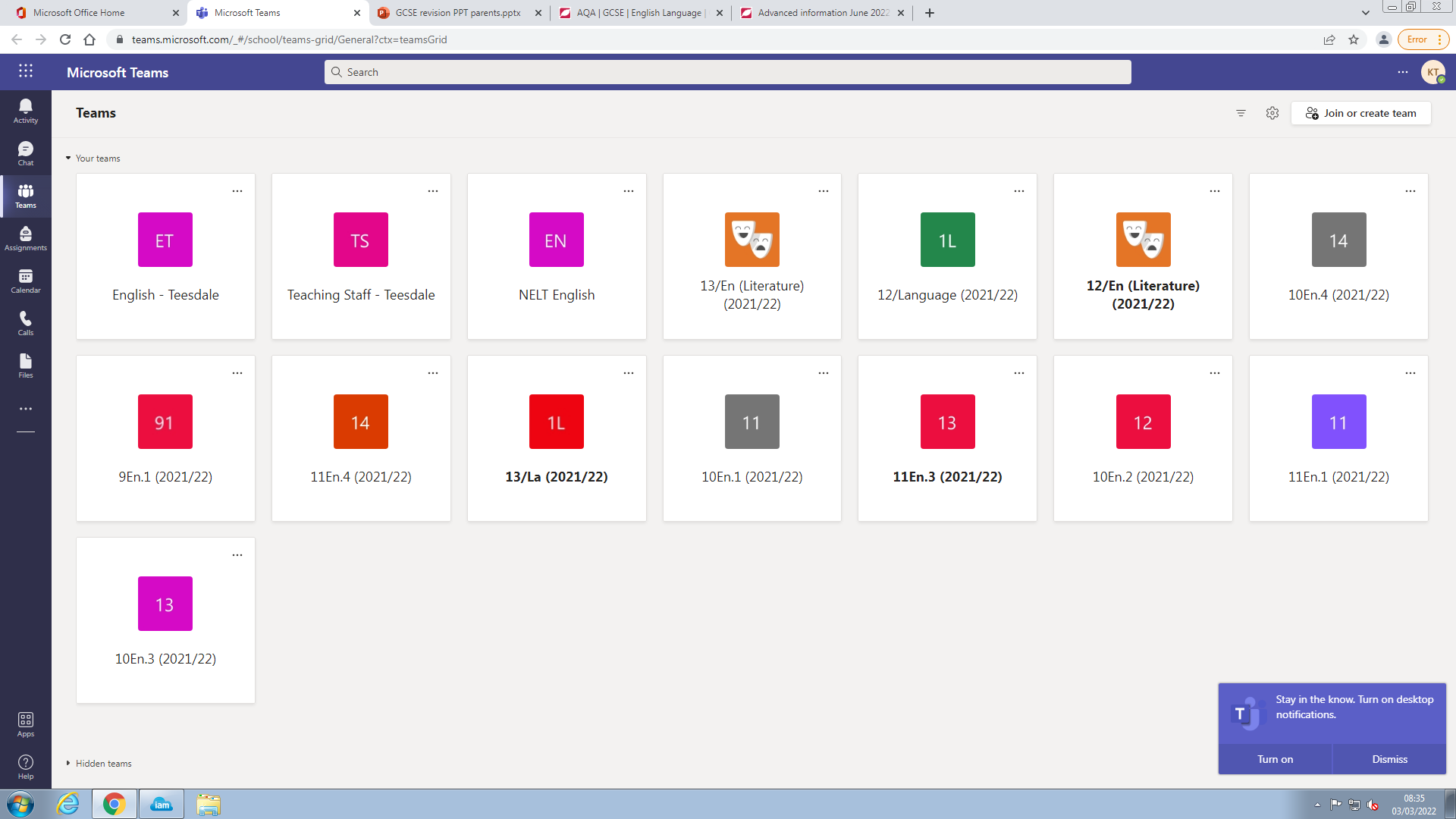 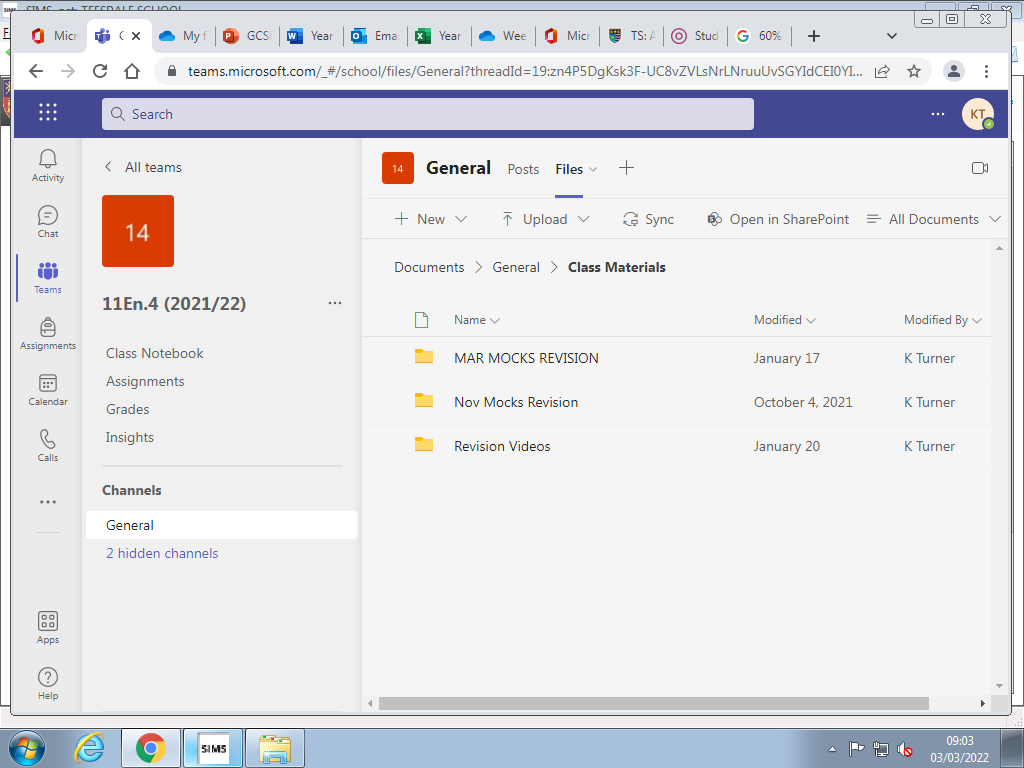 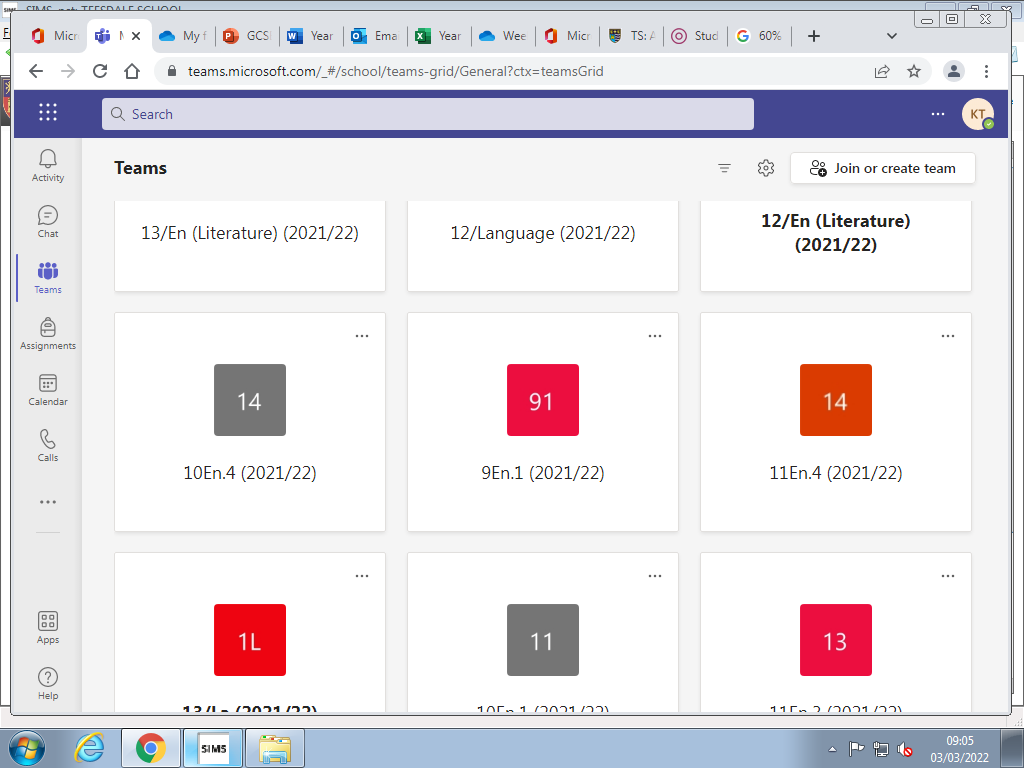 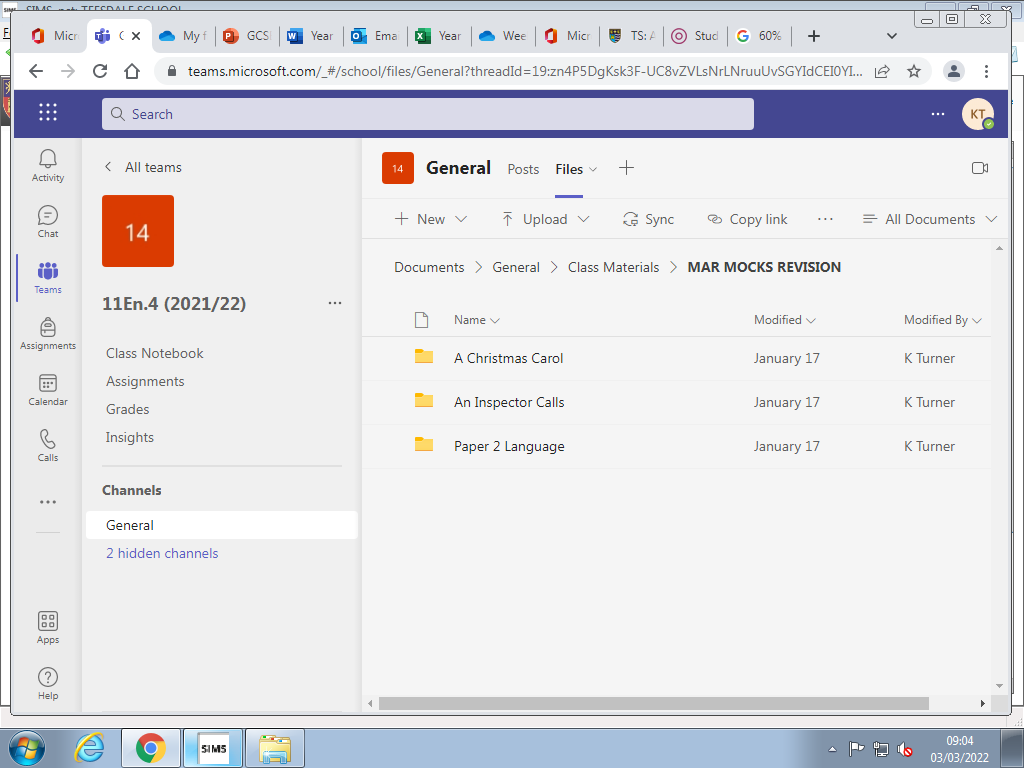 What makes good revision?
GCSE English Language: reading
Knowledge organisers are helpful in reminding you of timings for each question, marks available for each question/section, paragraph structures for a particular question and things to write about within that question – this includes key terminology you need to know. 
Flash cards, look, cover, write, check, quiz yourself/question generation, just a minute
GCSE English Language: reading
Practice papers – often the best form of revision with English Language is to do practice questions under timed conditions.
For example, Paper 1, question 2 requires us to write for around 10-12 minutes…
Give yourself 10 minutes reading time (just like you would in the exam) before setting a timer and giving it a go. 
The more you expose yourself to the realistic timings of the exam and what the question asks of you, the more confident you will feel about tackling it for real.
GCSE English Language: reading
Consider what your ‘wobbliest’ question is and perhaps focus on that for your revision session for English that day. 
Look at examples and WAGOLLs in your book, including those we’ve written together in lessons. Why are they good? What makes them worthy of credit? How can you begin replicating it in your own answers?
Compare your work with these and consider what your next steps are.
GCSE English Language: writing
You’ll be tested on your fiction and non-writing fiction skills across the two papers.
It’s important you know the paragraph structures and sentence types you’ve been taught really well.
You should practise using these in paragraphs and longer pieces of writing – plenty of practice questions available in your revision folder on Teams
You have access to the ‘Toolkit Booklet’ for both topics…
Fiction: ‘Whispering winds and dense fog…’
Non-Fiction: ‘Envisage this: John – exhausted and disillusioned…’
A typical revision hour of English Language
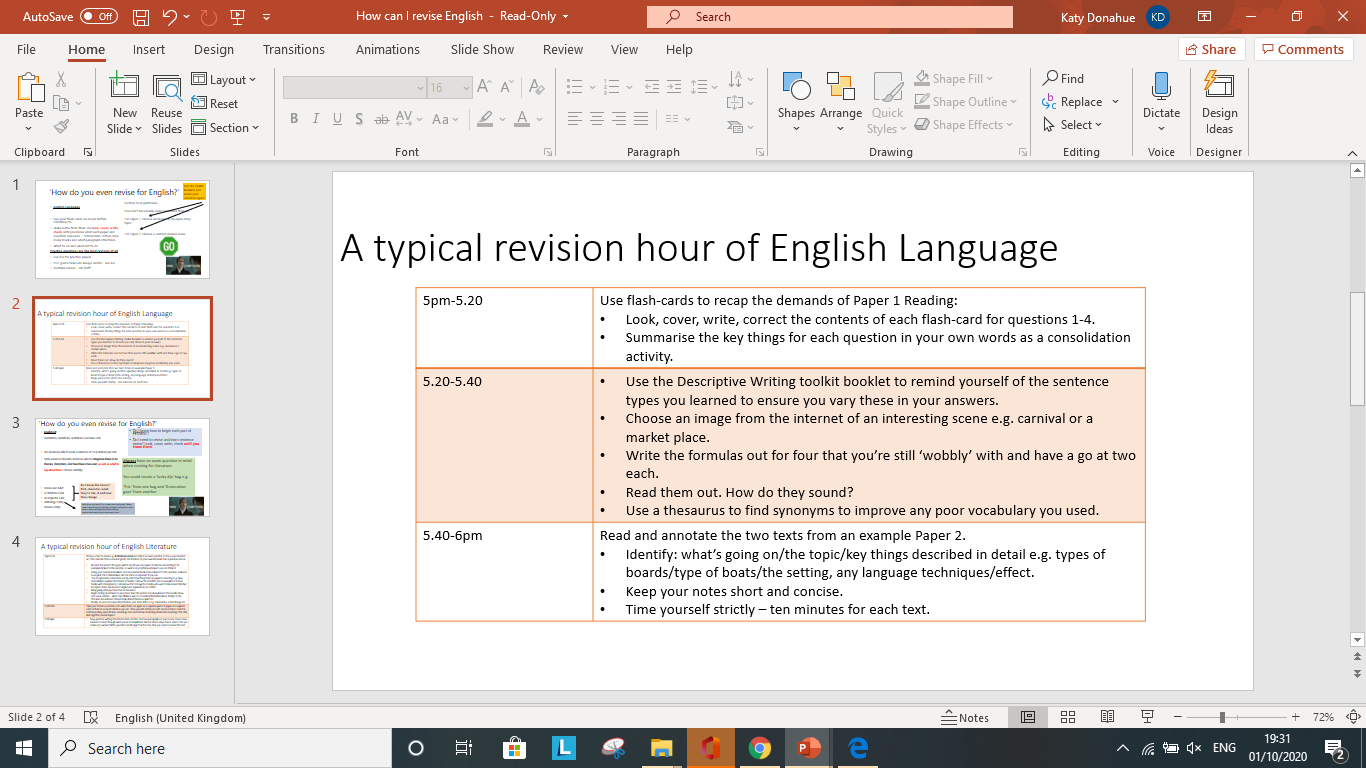 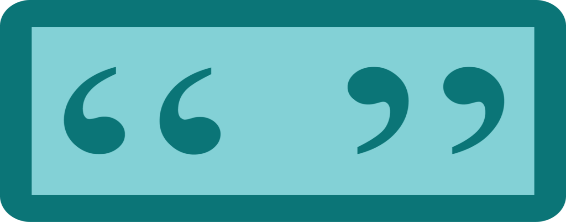 GCSE English Literature
This Photo by Unknown Author is licensed under CC BY-SA-NC
Do you know the basics? 
Plot, character, what they’re like, if and how they change/develop?
Romeo and Juliet
A Christmas Carol
An Inspector Calls


Unseen Poetry
Terminology
PETREDC structure
A personal response to the poem
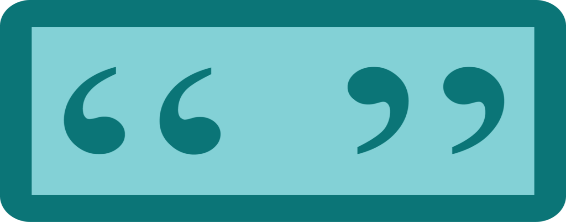 GCSE English Literature
This Photo by Unknown Author is licensed under CC BY-SA-NC
Spend time learning a secure amount of quotations for each set text – practise makes permanent!
You should be able to recall a minimum of 10 quotations per text.
You should try and categorise these in to plot, themes, characters, and how these cross-over, as well as what to say about them. Choose carefully!
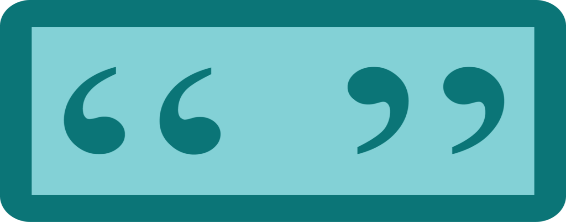 GCSE English Literature
This Photo by Unknown Author is licensed under CC BY-SA-NC
Build your confidence with writing at length…


Do you know how to begin each part of our PETREDC? Learn sentence starters until you know them to help you speed up your writing to fit the demands of the exam timings.
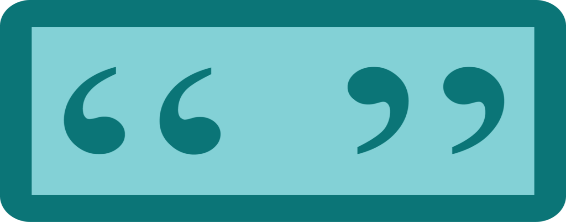 GCSE English Literature
This Photo by Unknown Author is licensed under CC BY-SA-NC
Always have an exam question in mind when revising for Literature.
Planning and writing – timing yourself – is one of the most effective revision strategies

You could create a ‘lucky dip’ bag e.g.

‘Eric’ from one bag and ‘Generation gaps’ from another
A typical revision hour of English Literature
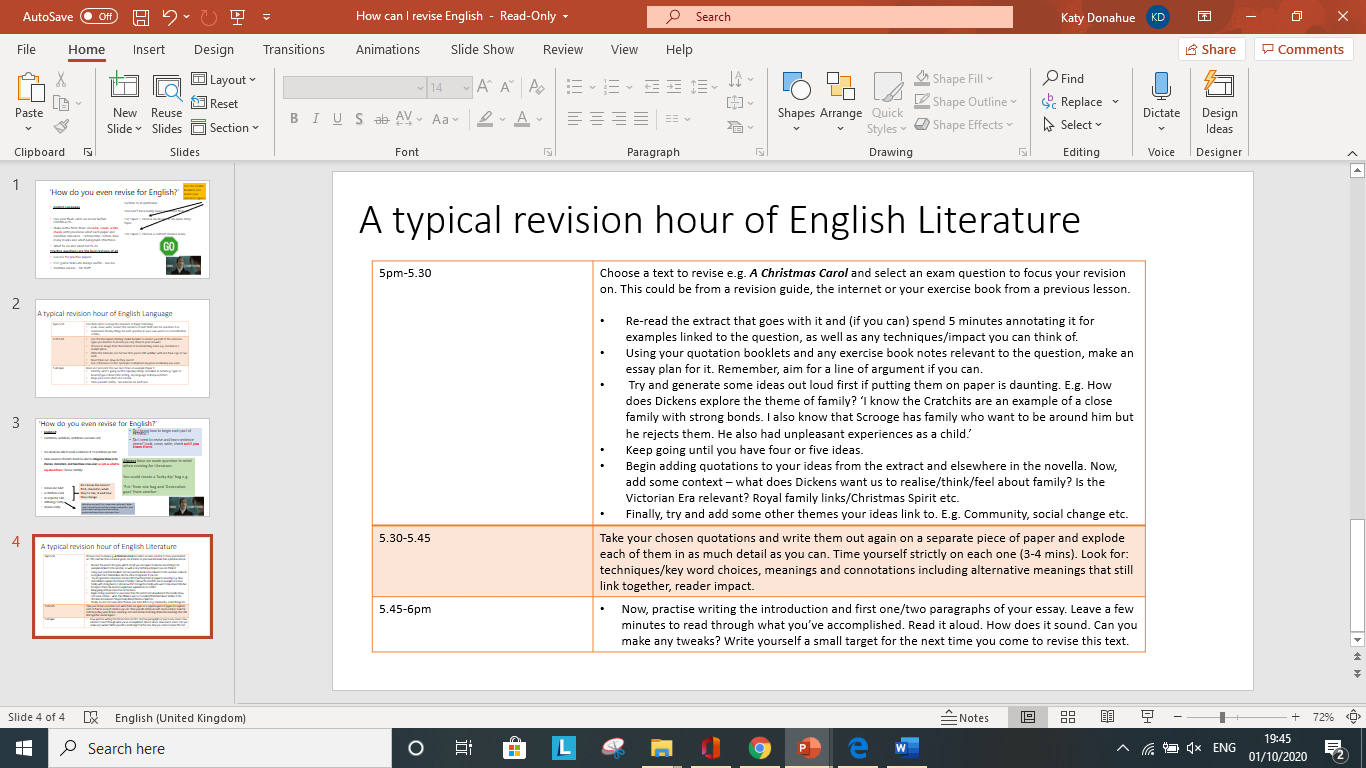 Useful links/info
Mr Bruff (English teacher/YouTube videos)
BBC Bitesize for some revision of the basics for Literature
Seneca Learning 
English Intervention – Mondays 3-4pm
Revision folders 
Speak to your English teacher if you need any further help.
Quiz/elaborate
Summarising chapters/key scenes and moments
'Blind and timed' annotation of taught extracts 
'Exploding quotations' quickly
Mix it up...
Regular question/paper practice
Replicating the demands of the exam – timings and expectations
Re-writing previous essays to improve them, based on feedback
Creating a timetable in relation to revisiting of the topics
Materials around the house- where can the visual resources be viewed regularly? What kind of study space is this happening in?
Misconceptions around Revision

Don’t waste time making notes look too pretty

Don’t just copy knowledge out in lists or spider diagrams- there needs to be processing and reflection

Don’t think doing it once is enough- Do therefore check over materials after completion- transfer can sometimes allow for error in content and spelling- don’t undo the good work already done.
Quick-wins and practical starting points
Make best use of lessons and the teacher time we have left
Complete all homework tasks set
Establish a revision timetable – in-school frees, especially, need using productively 
Identify any barriers to revision and try and address these – phone in the bread-bin?!
Quick-wins and practical starting points
Re-read the set texts (audiobooks, film versions are helpful, too!) 
Find all previous exercise books and ensure they are organised 
Organise your notes/exercise books into Papers and Sections – file-dividers and post-it tabs 
Speak to us if you have resources missing, intervention and extra support
How can parents help?
Support them with EASI/homework and establishing and maintaining a healthy revision timetable 
Ask what revision students have scheduled each week – get them to talk you through what they are doing and why and then show you some of their revision.
Focus on meaningful, manageable chunks of revision. So, 45 mins of solid focused revision and then 15 to 20 mins of walking the dog, watching the TV, listening to music, is much more effective than being locked in a room for 2 and a half hours being passive.
Help by listening and answering questions. A really effective way to learn is to explain something to somebody else – this knowledge and ideas stick in the mind.
THANK YOU!